Муниципальное дошкольное образовательное учреждение 
детский сад № 115
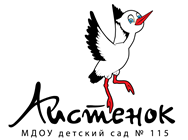 Рыбинск, 2016
«Я не боюсь еще и еще раз повторить: забота о здо-ровье ребенка – это важнейший труд воспитателя»				             в.а. Сухомлинский
АКТУАЛЬНОСТЬ ПРОБЛЕМЫ
Актуальность проблемы сохранения здоровья очевидна: среда существования современного человека становится все более техногенной, экологическая обстановка ухудшается, изменяются привычки людей. Особенно остро эти проблемы стоят в большом городе. Поэтому задача сохранения и укрепления здоровья детей была и будет приоритетной в деятельности любого дошкольного учреждения. Здоровье рассматривается как полное физическое, психическое и социальное благополучие, как гармоничное состояние организма, которое позволяет человеку быть активным в своей жизни, добиваться успехов в различной деятельности.
 Для достижения гармонии с природой, самим собой необходимо учиться заботится о своем здоровье с детства. Очень важным на сегодняшний день является формирование у детей дошкольного возраста мотивов, понятий, убеждений в необходимости сохранения своего здоровья и укрепления его с помощью приобщения к здоровому образу жизни.
СОСТАВЛЯЮЩИЕ ЗДОРОВЬЯ
ПИРАМИДА СОЗДАНИЯ РЕЗЕРВОВ ЗДОРОВЬЯ
Главные составляющие Здорового образа жизни дошкольников
УСЛОВИЯ ФОРМИРОВАНИЯ ПОЛОЖИТЕЛЬНОЙ МОТИВАЦИИ К ЗОЖ
Формирование культуры ЗОЖ проходит на протяжении всего времени пребывания ребенка в дошкольном учреждении
ФОРМЫ ВЗАИМОДЕЙСТВИЯ ДУ И СЕМЬИ В ПРИОБЩЕНИИ ДОШКОЛЬНИКОВ К ЗОЖ
МОДЕЛЬ ВЗАИМОДЕЙСТВИЯ С СЕМЬЯМИ ВОСПИТАННИКОВ
ЦЕЛЬ:  единые подходы в воспитании здорового ребенка
МОДЕЛЬ ВЗАИМОДЕЙСТВИЯ С СЕМЬЯМИ ВОСПИТАННИКОВ
ЦЕЛЬ:  единые подходы в воспитании здорового ребенка